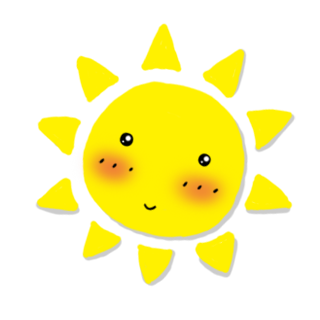 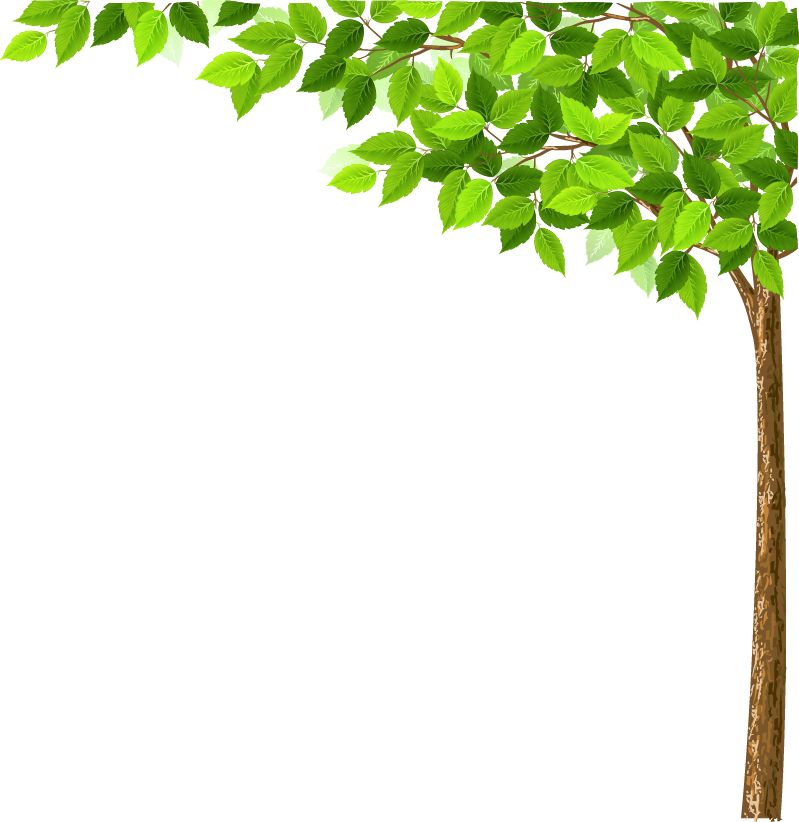 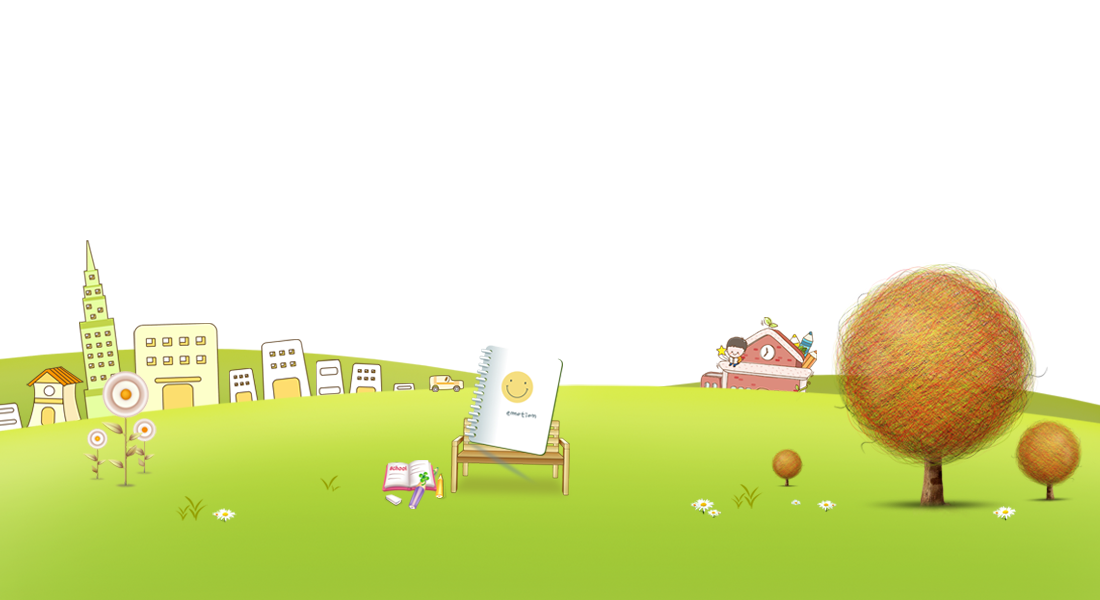 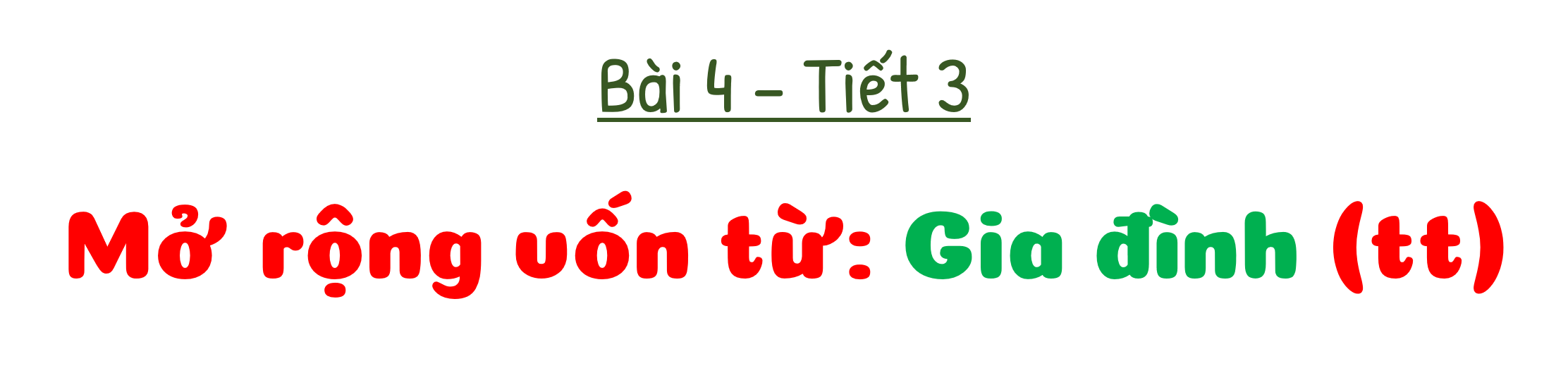 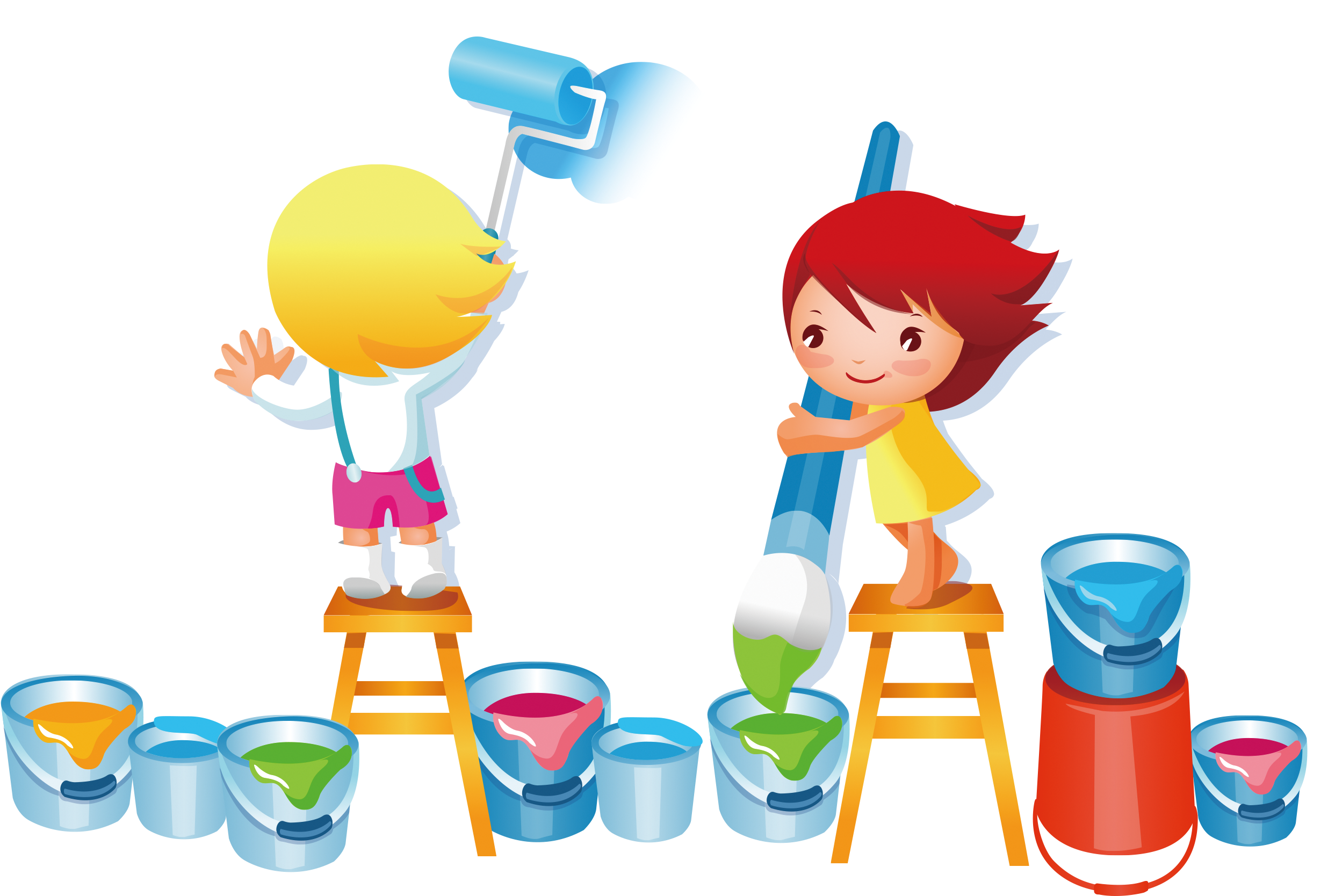 延时符
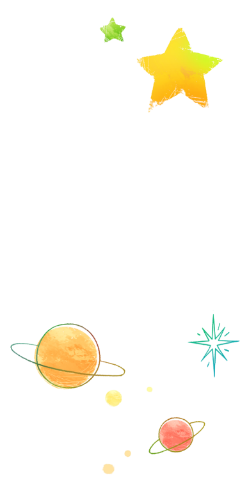 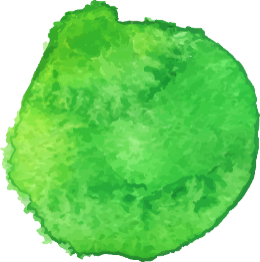 01
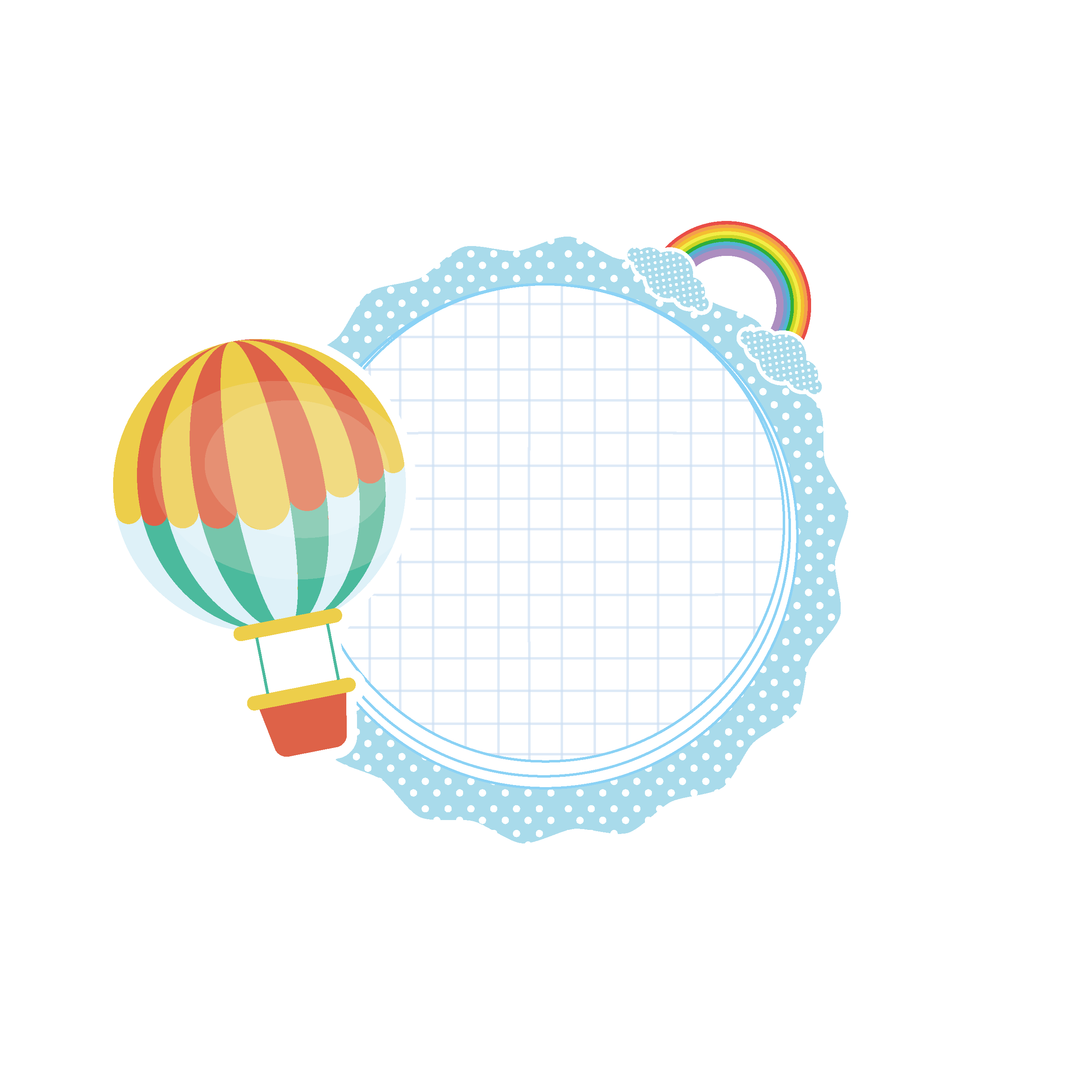 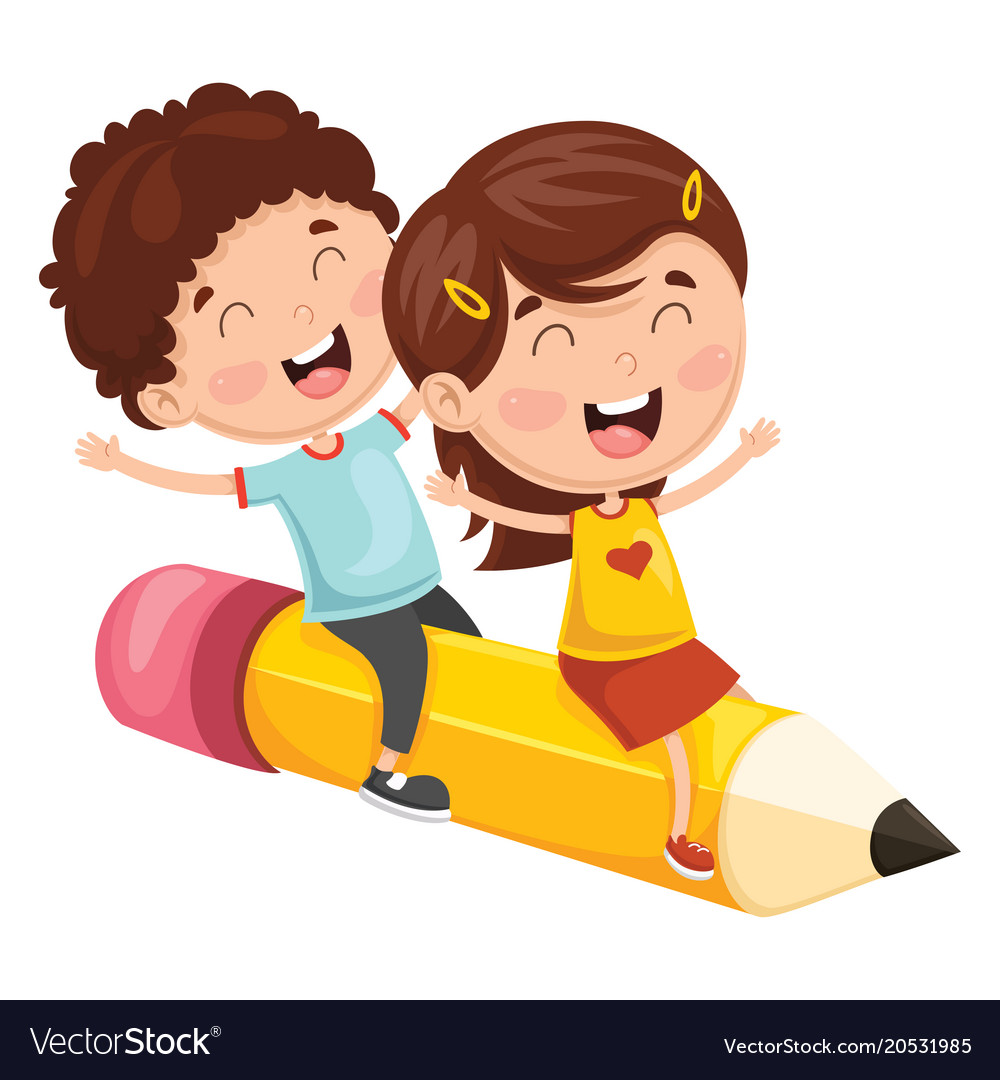 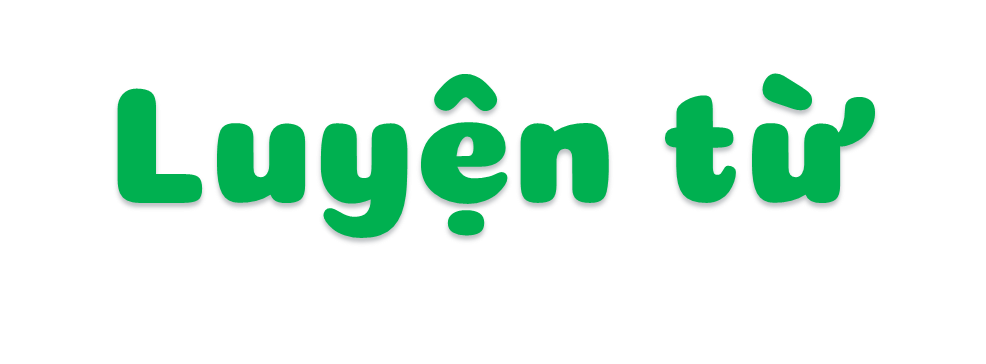 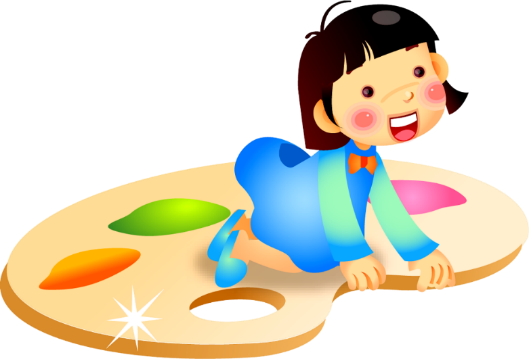 Tìm 2 – 3 từ ngữ:
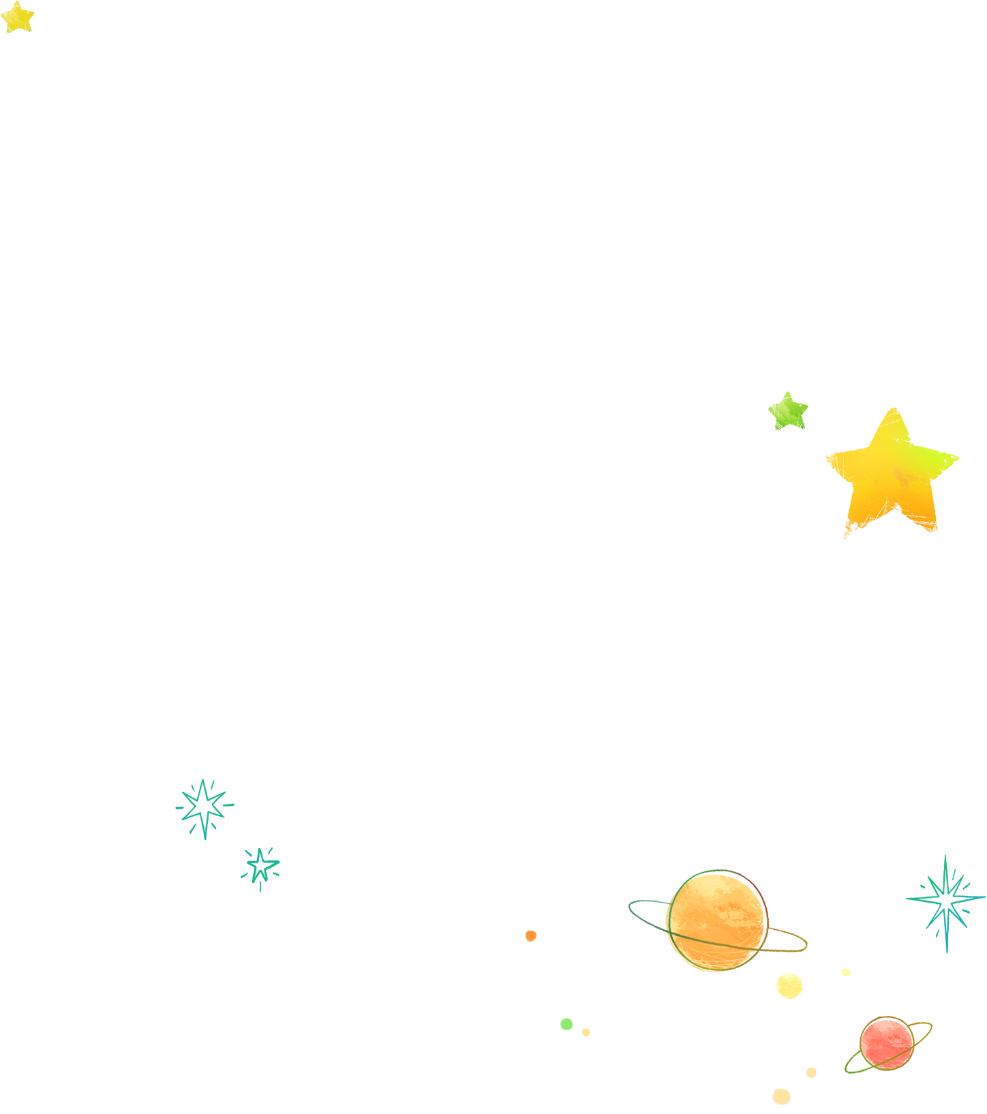 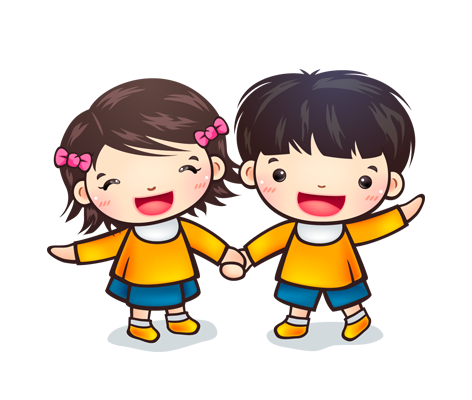 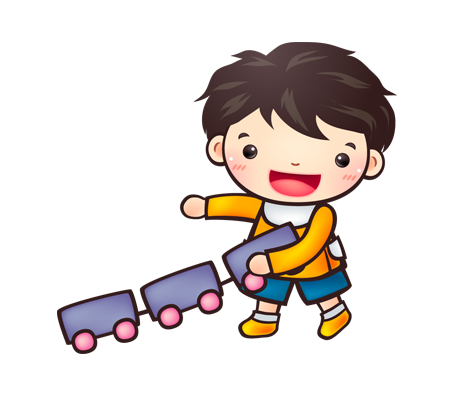 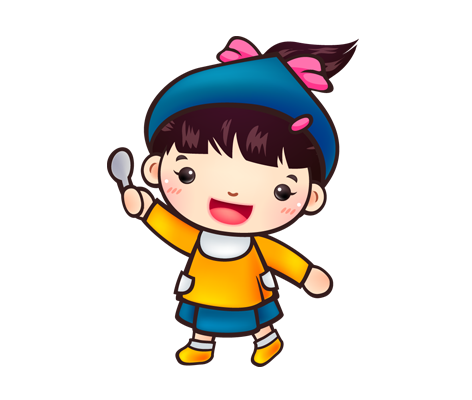 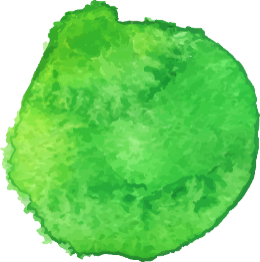 01
a. Có tiếng chăm
M: chăm sóc
Hoạt động nhóm 4
b. Có tiếng thương
M: thương yêu
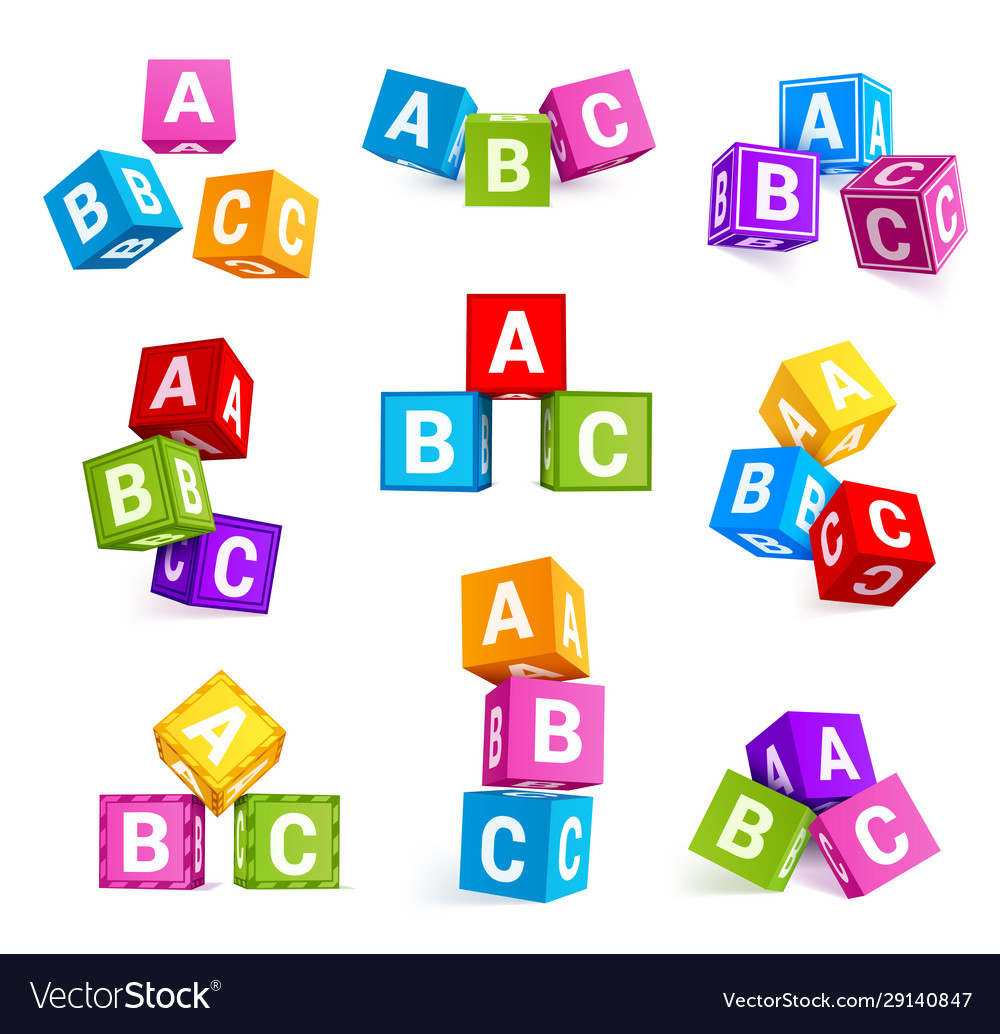 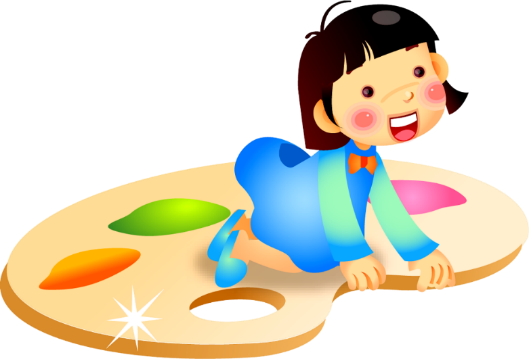 Tìm 2 – 3 từ ngữ:
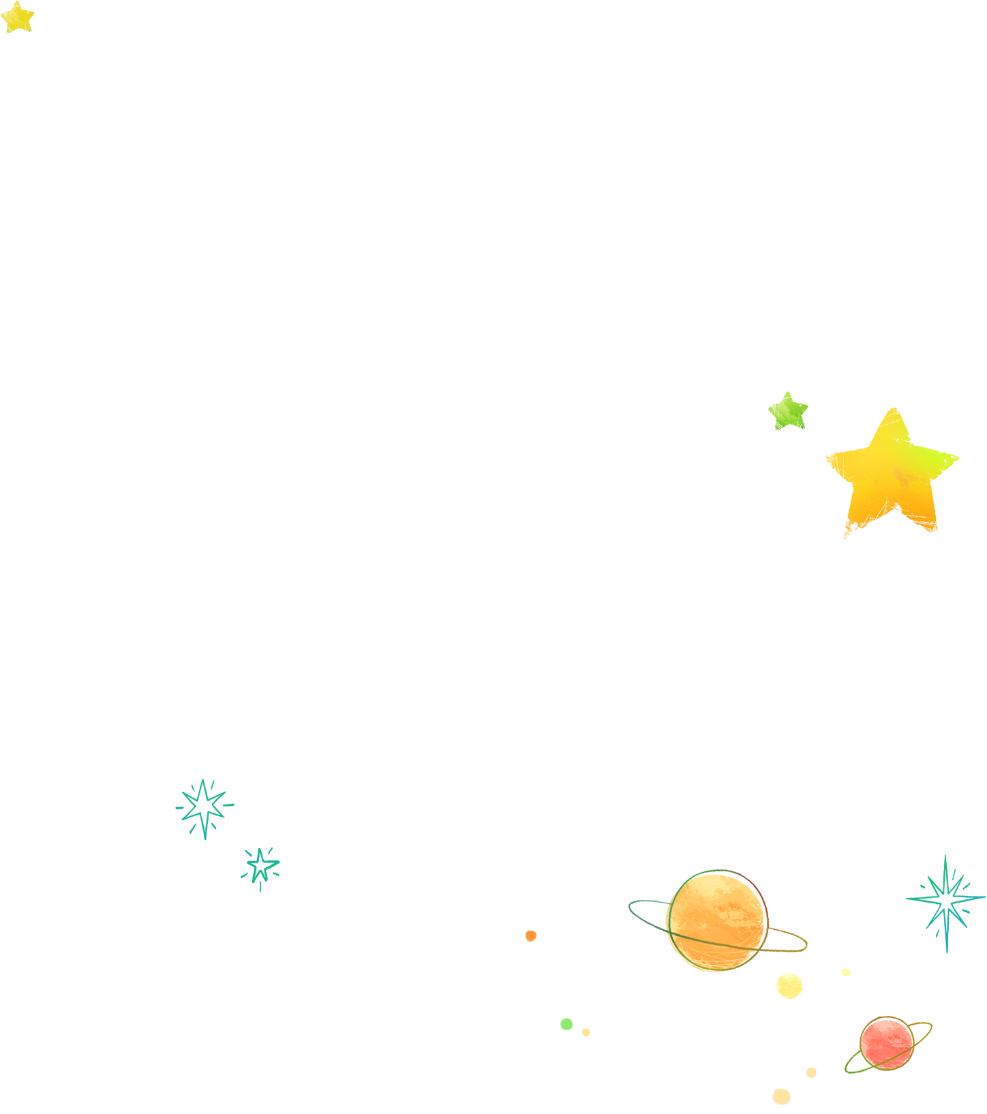 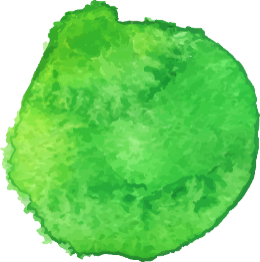 01
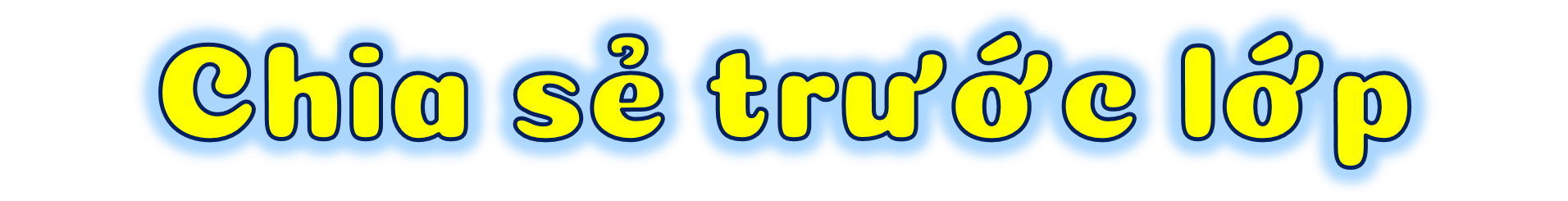 a. Có tiếng chăm
M: chăm sóc
b. Có tiếng thương
M: thương yêu
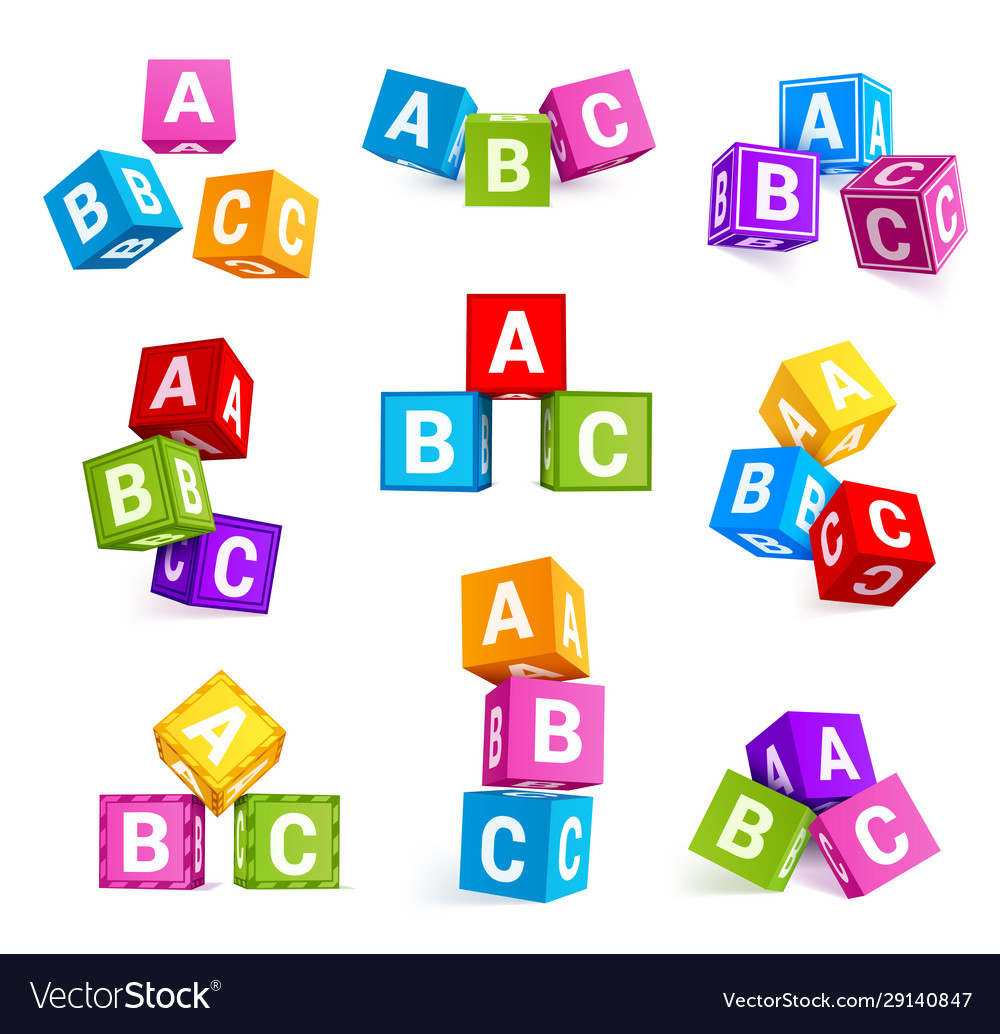 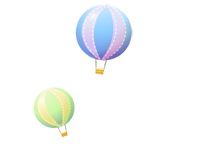 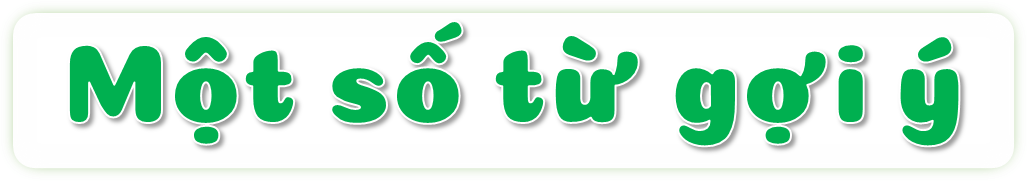 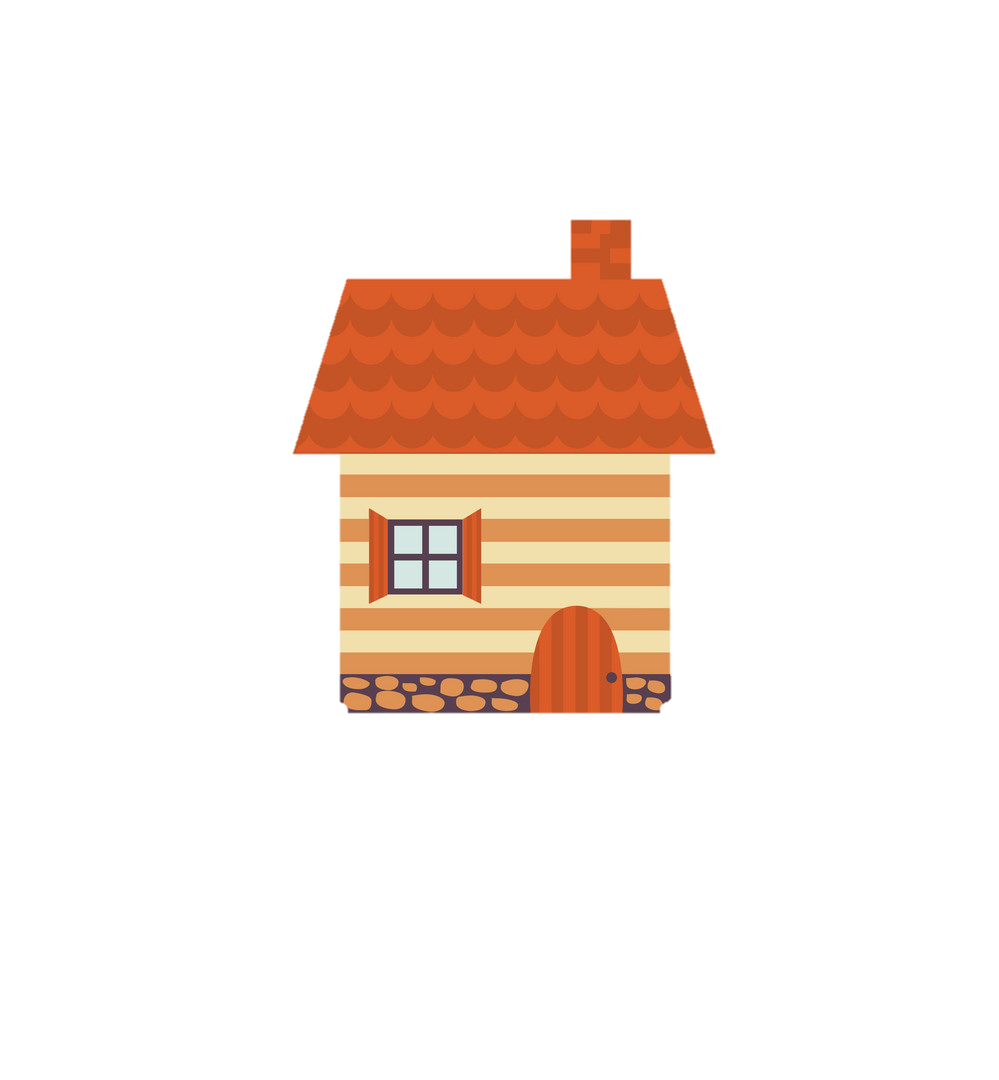 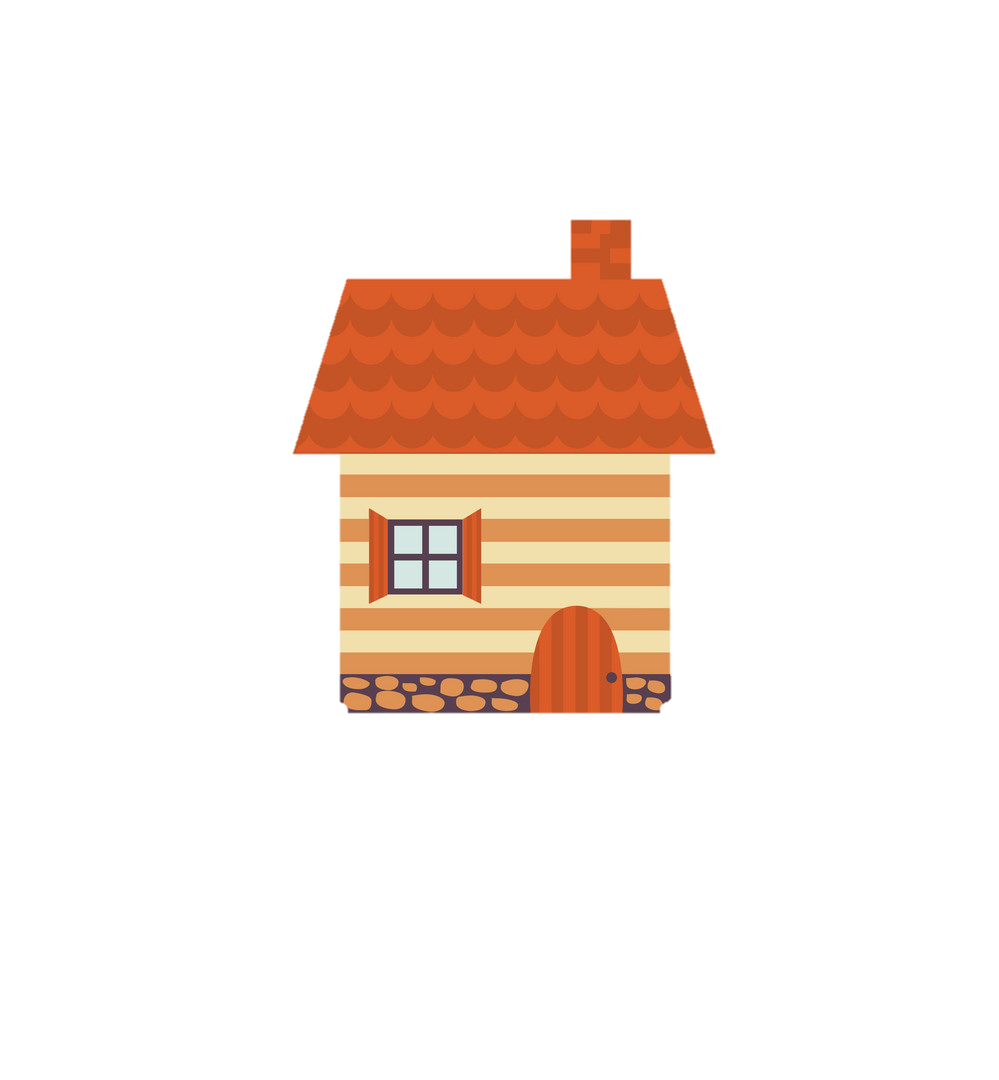 Có tiếng 
chăm
Có tiếng 
thương
chăm ngoan
thương mến
chăm chỉ
thương xót
chăm bẵm
thương yêu
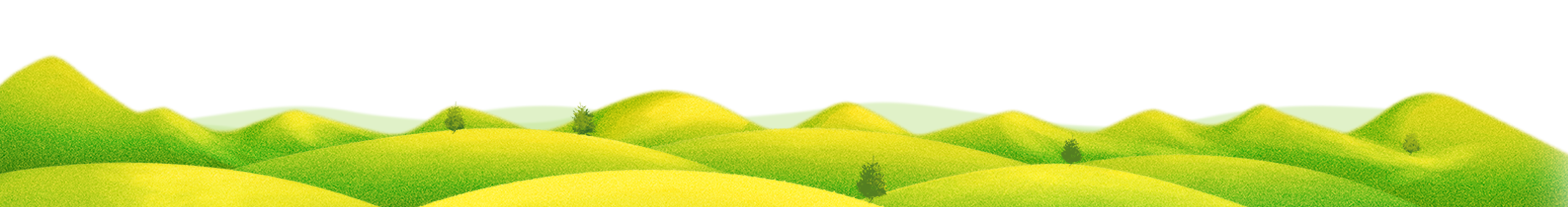 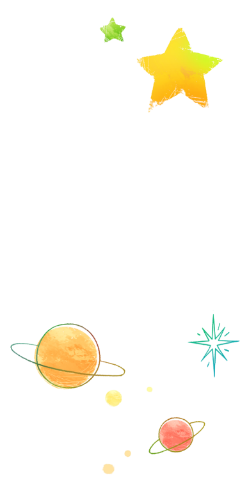 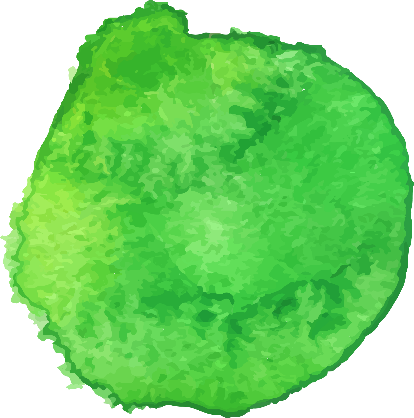 02
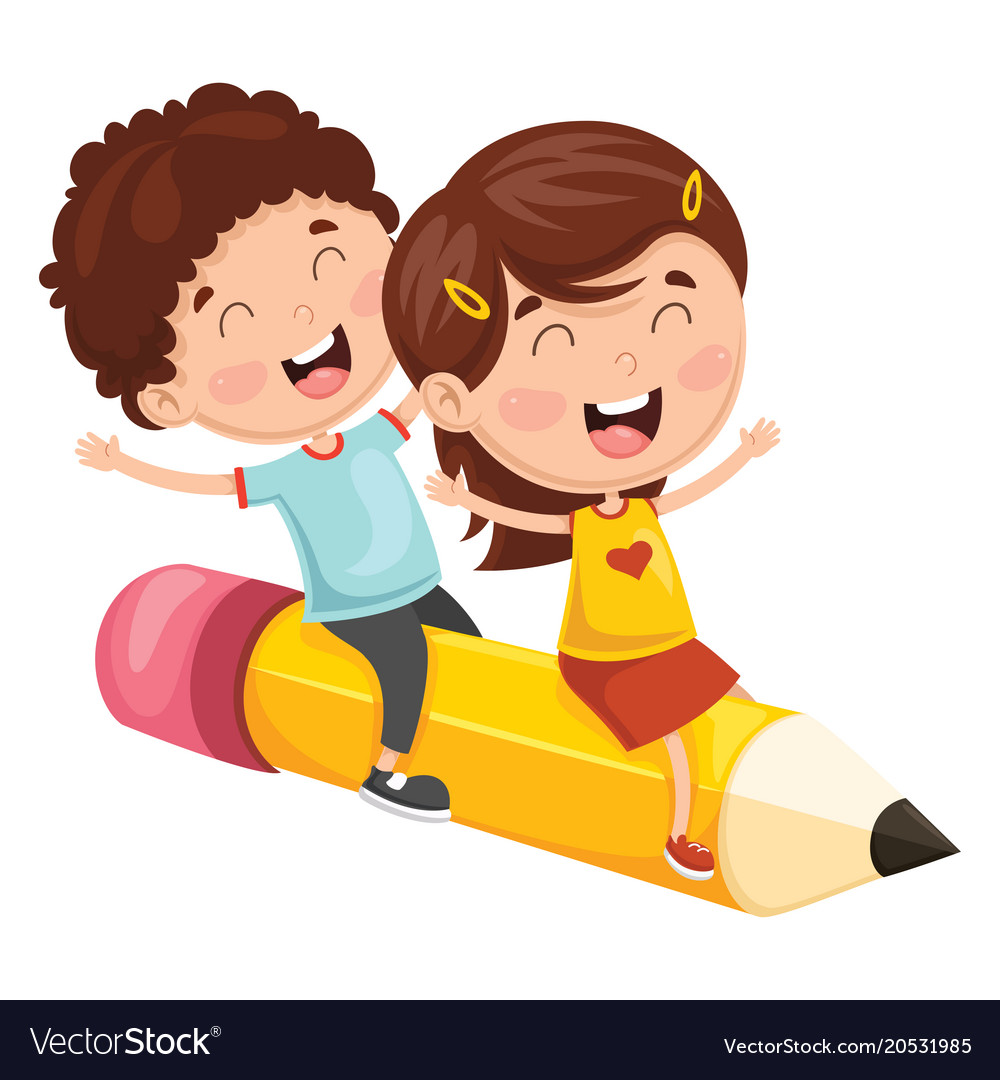 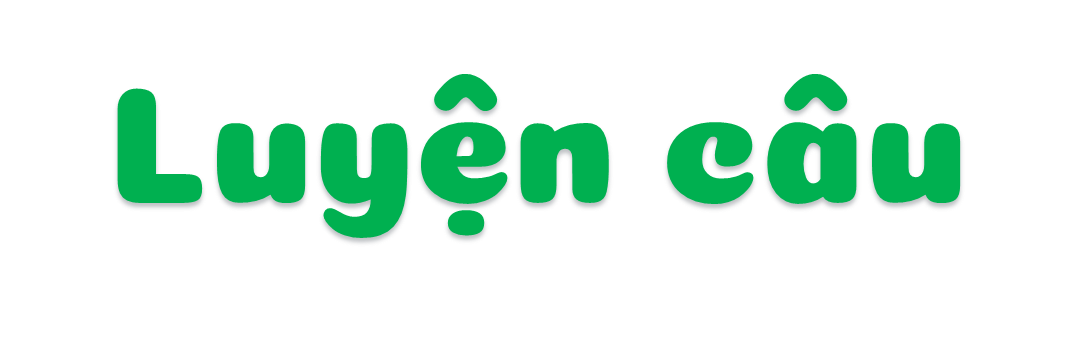 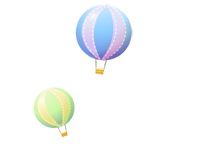 Thực hiện các yêu cầu dưới đây:
a. Chọn ở mỗi nhóm một từ để xếp thành câu.
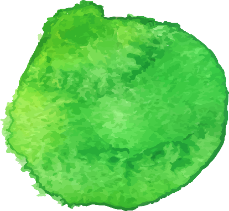 02
.
Mẫu
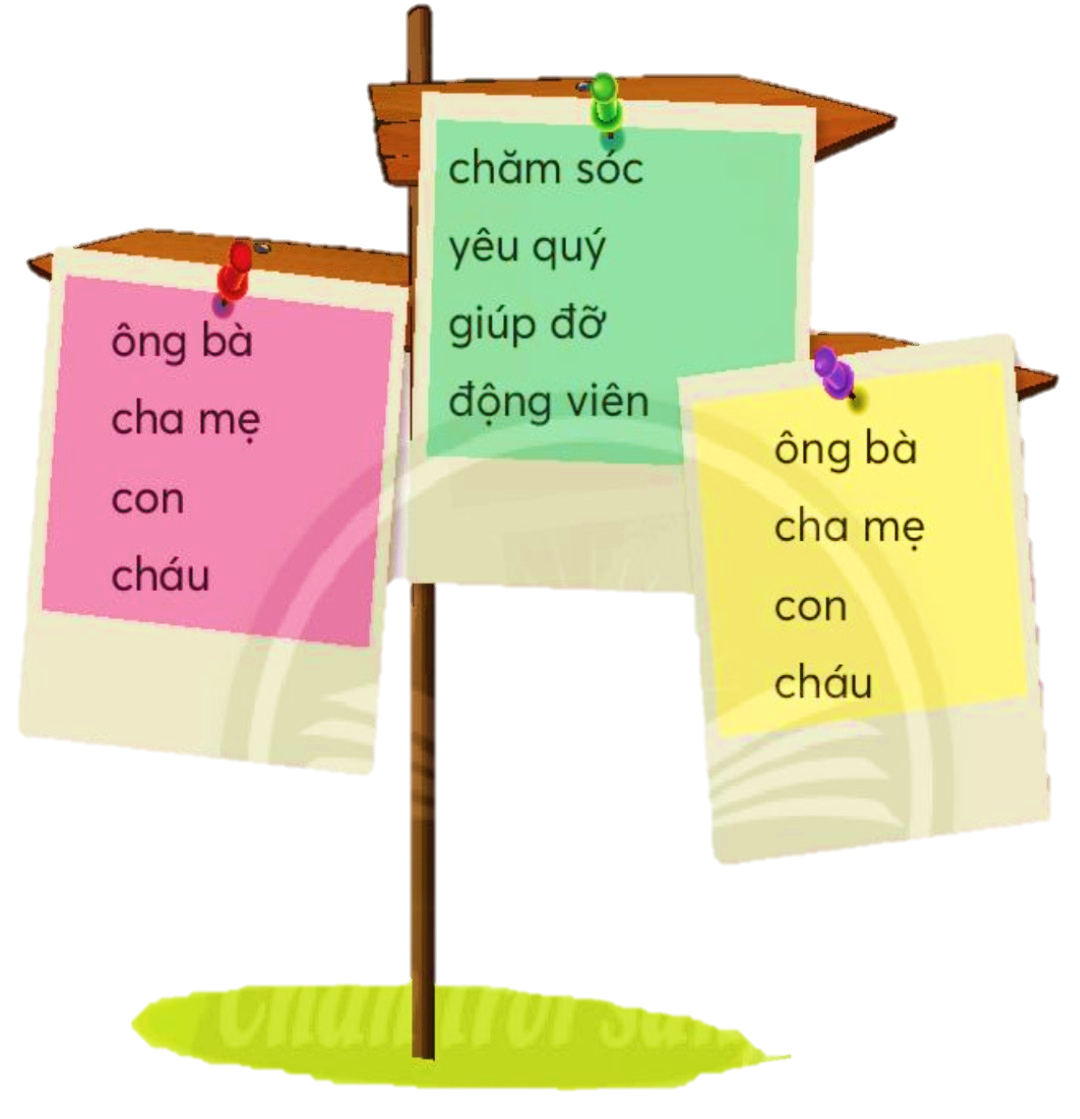 chăm sóc
chăm sóc
yêu quý
giúp đỡ
động viên
Em viết vào 
vở bài tập nhé.
Ông bà
ông bà
cha mẹ
con
cháu
ông bà
cha mẹ
con
cháu
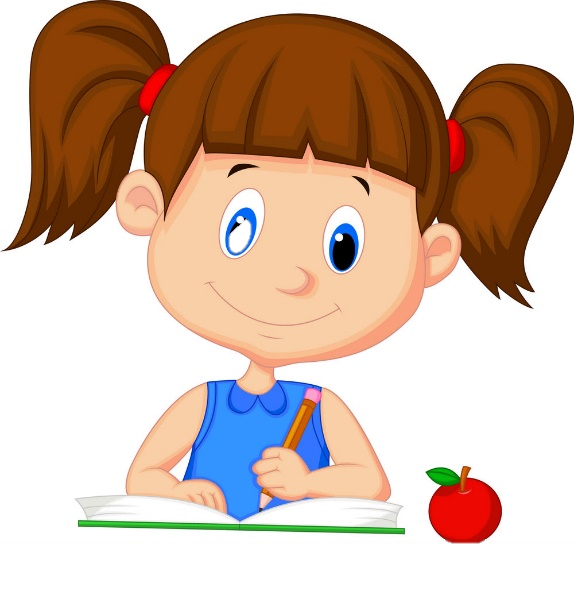 cháu
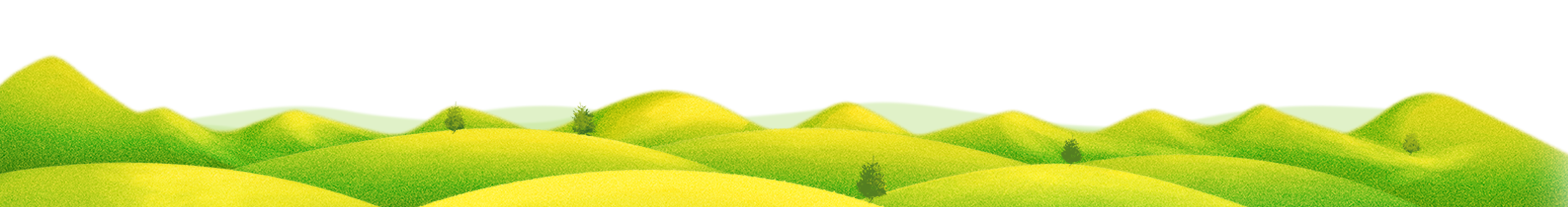 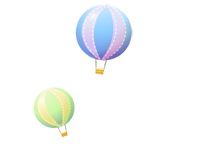 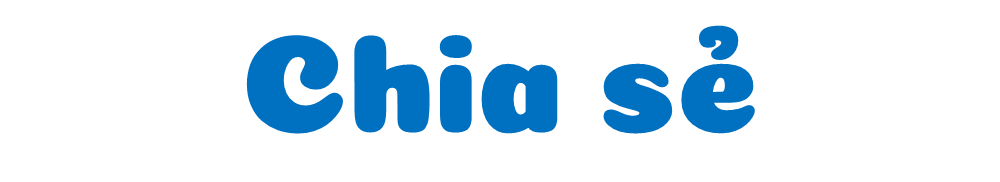 Nói câu đã đặt
 trước lớp
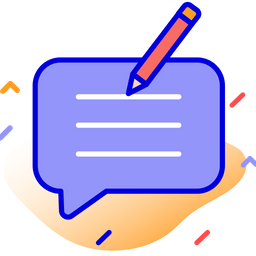 Trình 
bày
Nhận 
xét
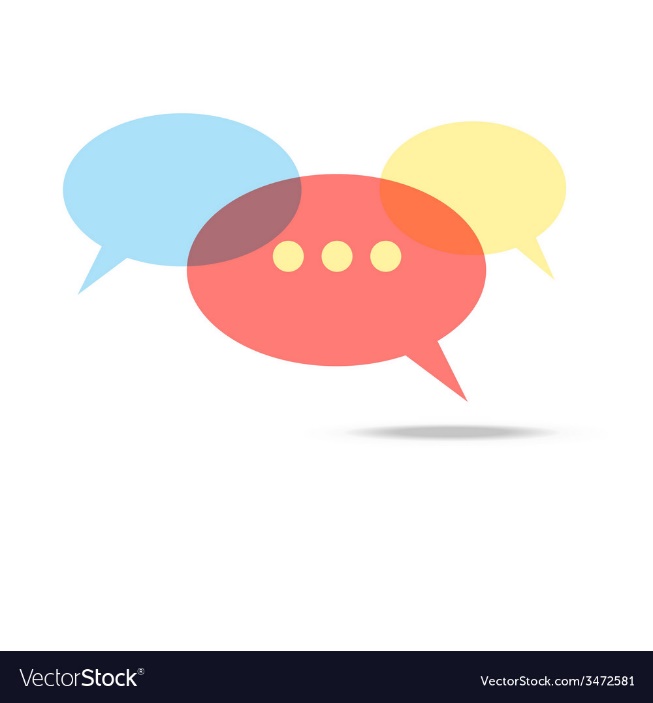 Nhận xét, góp ý lịch sự cho câu của bạn
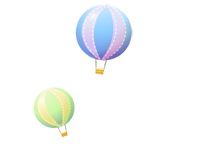 Đặt 2 – 3 câu nói về tình cảm của các cháu đối với ông bà.
M: – Ông nội rất yêu thương mình.
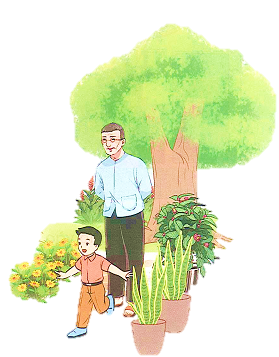 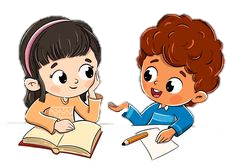 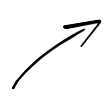 Em hãy nói theo nhóm đôi nhé!
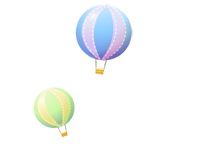 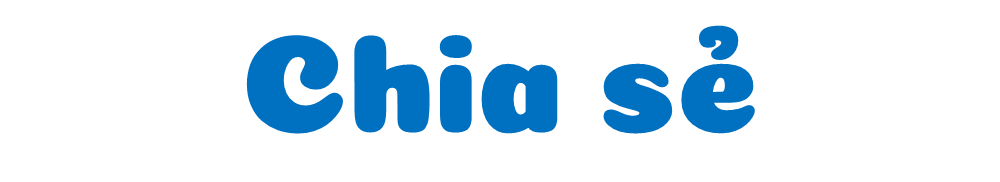 Nói câu đã đặt
 trước lớp
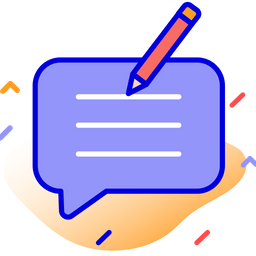 Trình 
bày
Nhận 
xét
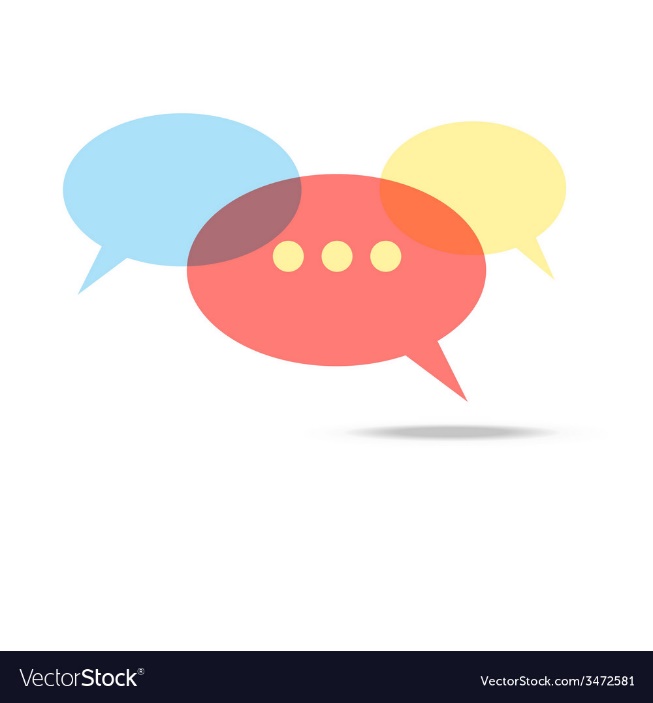 Nhận xét, góp ý lịch sự cho câu của bạn
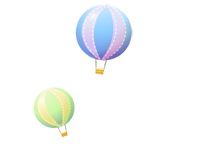 Đặt 2 – 3 câu nói về tình cảm của các cháu đối với ông bà.
M: – Cháu yêu quý ông bà.
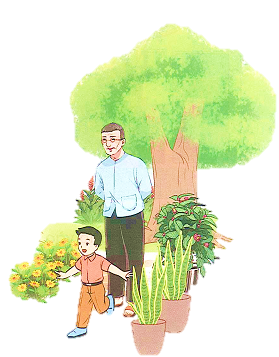 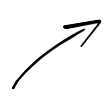 Em viết vào 
vở bài tập nhé.
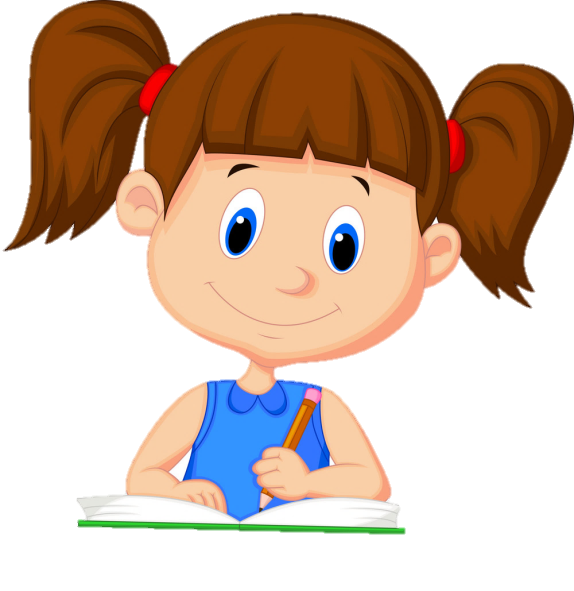 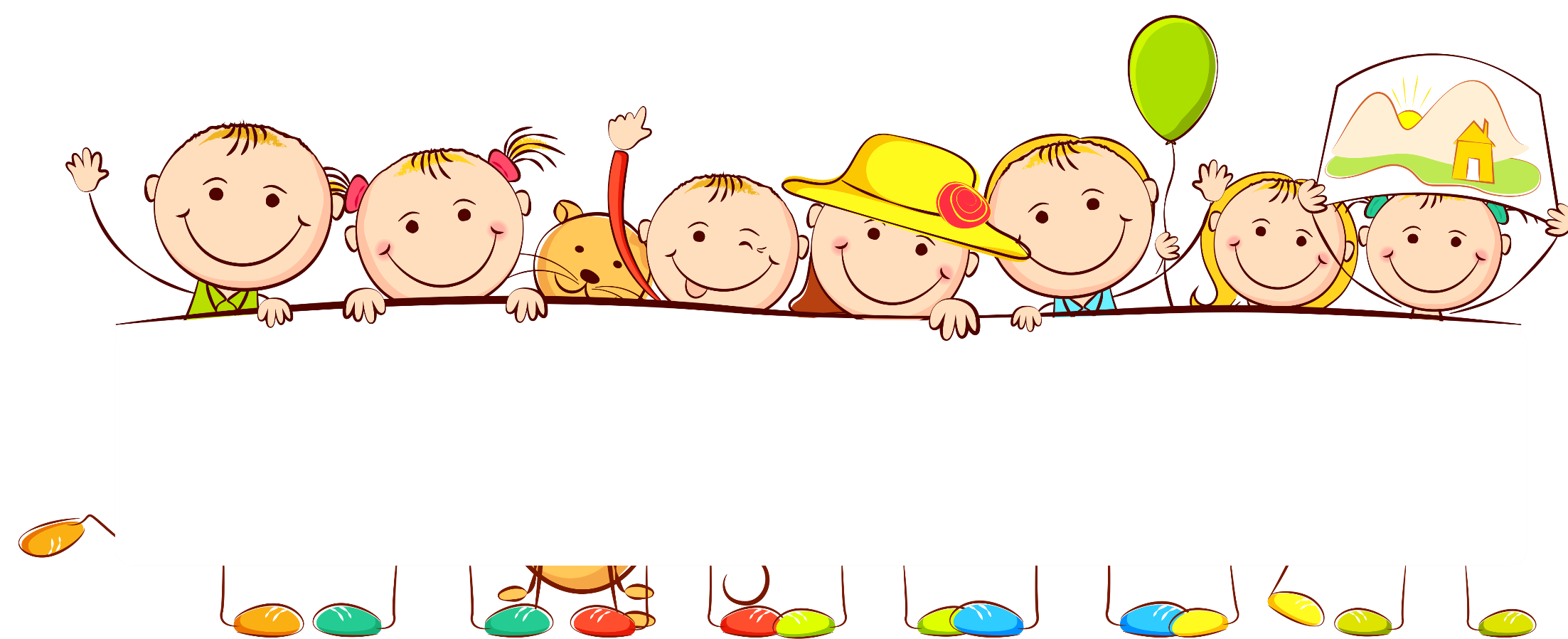 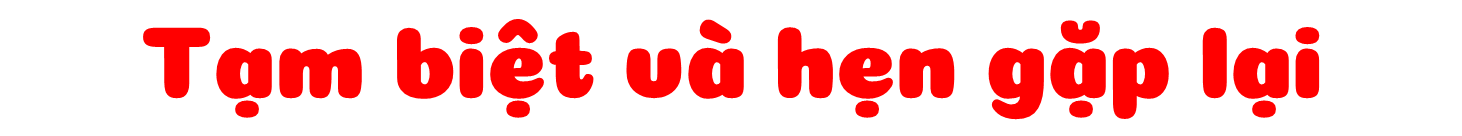